Executive functions as a mediator of prospective memory performance after a moderate dose of alcohol
Jamie Smith-Spark a, Kyle Dyer b, and Tony Moss a
a London South Bank University, UK
b Institute of Psychiatry, Psychology, and Neuroscience, King’s College London, UK
Acknowledgements
British Academy/Leverhulme Small Grant number SG122441 
Miranda Heneghan, Paulina Romani Lopez, Jara Senar, Thomas Wilcockson, and Matthew Wellington
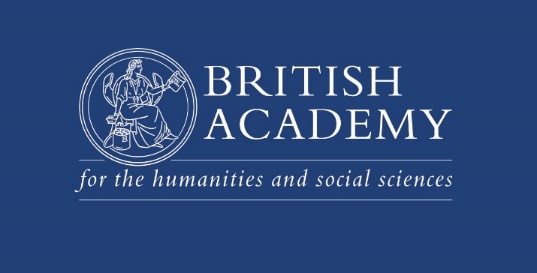 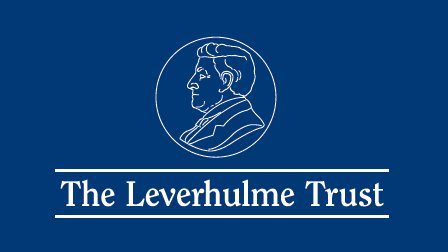 SSA Annual Symposium 2015: Alcohol and PM
Talk outline
Introduction
Study rationale
Method
Results
Discussion
Implications
SSA Annual Symposium 2015: Alcohol and PM
Prospective memory (PM)
Prospective memory is “remembering to remember” (e.g., Mäntylä,1994)
Or, put more formally, memory for delayed intentions (Winograd, 1988)
Delaying the execution of an intended action 
Remembering to carry it out at a certain future point
SSA Annual Symposium 2015: Alcohol and PM
Types of PM
Event-based (EBPM)
Carrying out an intention in response to a particular event in the environment
Time-based (TBPM)
Carrying out an intention at a particular time in the future
Requires more self-initiated mental activities (such as clock checking)
SSA Annual Symposium 2015: Alcohol and PM
Alcohol and PM
Evidence of deleterious effects of alcohol on PM
Chronically in binge drinkers
Self-reports (e.g., Heffernan, 2008)
Experimental work (Heffernan et al., 2010)
Acutely 
Abstinent individuals with alcohol dependence (Griffiths et al., 2012)
Non-dependent drinkers (Leitz et al., 2009; Montgomery et al., 2011; Paraskevaides et al., 2010)
SSA Annual Symposium 2015: Alcohol and PM
Executive functions (EFs)
Higher-order cognitive processes
Miyake et al. (2000) identify three crucial but related EFs
Inhibition
Set shifting
Updating
Fisk and Sharp (2004) add a fourth
Verbal fluency
SSA Annual Symposium 2015: Alcohol and PM
Study rationale
Alcohol known to affect EFs acutely (e.g., Lyvers & Tobias-Webb, 2010; Peterson et al., 1990)
And PM has been shown to draw on EFs (e.g., (Martin, Kliegel, & McDaniel, 2003; McDaniel & Einstein, 2000)
Previous studies on PM and alcohol have all used between-subjects designs
None have used a battery of EF tasks to explore the potential mediating role of EFs in alcohol-related PM decline
SSA Annual Symposium 2015: Alcohol and PM
Participants #1
Exclusion criteria
English not first language
Age > 39 years
AUDIT score <1 or > 20
History of treatment for substance misuse problems
SSA Annual Symposium 2015: Alcohol and PM
Participants #2
52 male social drinkers
Mean age = 25 years (SD = 5; range = 18-36)
Mean social drinking experience = 8 years (SD = 5; range = 0.25-20)
Mean AUDIT score = 10 (SD = 4; range 1-19)
SSA Annual Symposium 2015: Alcohol and PM
Design and Procedure
Single-blind placebo-controlled within-subjects design 
Two times of testing
Seven to 14 days apart
Counterbalanced order of administration
Executive functioning measures always administered in Session 1 before the ingestion of any beverage
SSA Annual Symposium 2015: Alcohol and PM
Method: EF measures
Inhibition
Go/No Go task (Luria, 1966)
Set shifting
Plus-minus task (Jersild, 1927)
Updating
Operation span task (e.g., Conway et al., 2005)
Fluency (D-KEFS; Delis et al., 2001)
Letter fluency and Category fluency
SSA Annual Symposium 2015: Alcohol and PM
Alcohol administration #1
Becks Bier 5% ABV
Volume required to bring the participant to target BAC of .06g/kg calculated 
Four glasses each containing equal amounts of fluid
Instructed to consume all of the drink in no less than 20 minutes and no more than 30 minutes
Becks Blue Alcohol-free Beer
SSA Annual Symposium 2015: Alcohol and PM
Alcohol administration #2
Breathalyzed straight after finishing
Then (usually) two or three further times until they reached .06g/kg
Once at target BAC, MIST administered
SSA Annual Symposium 2015: Alcohol and PM
Method: Memory for Intentions Test (MIST; Raskin et al., 2010)
Two parallel versions
Eight PM tasks over 30 minutes
Word search puzzle as the ongoing task
Six scales, varying in
Delay (two vs. 15 minutes)
Cue type (time vs. event)
Response type (verbal vs. action)
Retrospective recognition test
SSA Annual Symposium 2015: Alcohol and PM
Results: Two–way ANOVA on overall MIST score
Better scores under the placebo condition than under the alcohol condition 
Highly significant effect of administration condition, F(1, 50) = 31.81, p < .001, ηp2 = .389
Rather better scores for the group first presented with the placebo than it was for the group presented with alcohol 
But no significant effect of order of administration, F(1, 50) = 3.84, p = .056
No significant interaction, F(1, 50) < 1, p = .923
SSA Annual Symposium 2015: Alcohol and PM
Two-way mixed-measures MANOVA on scale scores
No significant effect of order of administration, Wilks’ Λ = .896, F(4. 47) = 1.36, p = .263
Significant multivariate effect of administration condition on MIST scales, Wilks’ Λ = .601, F(4, 48) = 7.96, p < .001, ηp2 = .399
No significant order x administration condition interaction, Wilks’ Λ = .994, F(4, 47) < 1, p < .991
SSA Annual Symposium 2015: Alcohol and PM
Univariate results from MANOVA for administration condition
Significantly worse performance under alcohol on five MIST scales (univariate ηp2 values from .135 to .355)
Largest effect sizes for 15-minute and Time cue scales
Event cue scale (p = .017) not significant after Bonferroni-corrected α-level applied (α = .008)
SSA Annual Symposium 2015: Alcohol and PM
Retrospective recognition of PM task instructions
Two-way mixed-measures ANOVA
Significantly worse under alcohol, F(1, 50) = 4.16, p = .047, ηp2 = .077
Alcohol first group showed worse recognition of PM instructions overall, F(1, 50) = 5.27, p = .026, ηp2 = .095
No administration x order of administration interaction, F(1, 50) < 1, p = .457
SSA Annual Symposium 2015: Alcohol and PM
EFs as mediators of PM
Participants’ MIST scores under alcohol subtracted from those under placebo to give a difference score
Hierarchical multiple regression analyses run with order of administration entered in Block 1 and the EF measures entered in Block 2 as predictors
Overall MIST difference score
Individual subscale difference scores
SSA Annual Symposium 2015: Alcohol and PM
Overall
R = .374, R2 = .140, ∆R2 Block 2 = .140 
F(6, 45) = 1.22, p = .315
SSA Annual Symposium 2015: Alcohol and PM
EFs as mediators of PM: Scales
Multiple regressions on the six MIST scales indicated that
Difference scores to time cues and verbal responses were significantly predicted by EFs
But the EF measures did not predict performance on the remaining four scales 
i.e., the two- or 15-minute scales, the event scale, or the action scale
SSA Annual Symposium 2015: Alcohol and PM
Time cues
R = .572, R2 = .327, ∆R2 Block 2 = .327 
F(6, 45) = 3.65, p = .005
SSA Annual Symposium 2015: Alcohol and PM
Verbal responses
R = .504, R2 = .254, ∆R2 Block 2 = .254 
F(6, 45) = 2.56, p = .032
SSA Annual Symposium 2015: Alcohol and PM
Discussion
Identification of deleterious acute effects of alcohol on PM
Using a within-subjects design
Mediating role for EFs in the extent of this decline
Letter fluency when PM performance based on time cues and verbal responses
Access to verbal information held in long-term memory?
Retrospective recall of instructions also affected
Inhibition on time cues
Set shifting on verbal responses
SSA Annual Symposium 2015: Alcohol and PM
Implications
Prospective memory is central to learning-based therapies used in alcohol treatment
Leitz et al. (2009) argue that failures of PM (i.e., remembering not to drink alcohol) are a central part of relapse
Alcohol’s effects upon PM may limit the effectiveness of prevention campaigns to reduce alcohol-related harms
Approaches may need consideration/refinement
SSA Annual Symposium 2015: Alcohol and PM
Thank you for your attention
Dr Jamie Smith-Spark,
Division of Psychology, 
School of Applied Sciences, 
London South Bank University,
London, 
United Kingdom.
Email: smithspj@lsbu.ac.uk
SSA Annual Symposium 2015: Alcohol and PM